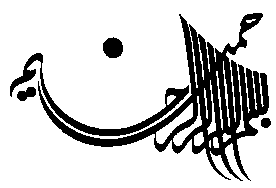 موضوع سمینار:تحلیل تشخیصی
1
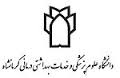 عنوان سمینار :

تحلیل تشخیصی
Discriminant  Analysis 

استاد راهنما : دکتر منصور رضایی

ارائه دهنده : روناک سهیلی

خرداد 94
موضوع سمینار:تحلیل تشخیصی
2
مثال
کارخانه A قطعات الکترونیکی حلقه ای بسیار گران قیمت و با کیفیت بالا تولید می کند که کیفیت آنها با انحنا و قطرشان اندازه گرفته می شود. نتایج کنترل کیفیت متخصصان در جدول زیر آمده است:
موضوع سمینار:تحلیل تشخیصی
3
مثال
به عنوان مشاور برای کارخانه، شما باید معیاری اتوماتیک برای کنترل کیفیت مشخص کنید. همچنین، مدیریت کارخانه مایل است با استفاده از این معیار، قطعات الکترونیکی جدیدی که حتی متخصصان در مقبولیت آن شک دارند، آزمایش کند. به عنوان مثال قطعه الکترونیکی جدید دارای انحنا 2.81 و قطر 5.46 است.

یک محقق علاقه مند به تعیین این است که آیا شخصیت تیپ A  یا Bبر روی فشار خون،کلسترول وسطوح استرس تاثیری دارد یا خیر؟
موضوع سمینار:تحلیل تشخیصی
4
مقدمه
تحلیل تشخیصی و رده بندی، تکنیکهای چند متغیری هستند که با جدا کردن مجموعه های متمایز اشیا (یا مشاهدات) و با تخصیص دادن  اشیا (مشاهدات) جدید به دسته های تعریف شده قبلی سر و کار دارد. طبیعت تحلیل تشخیصی نسبتا توضیحی است.در واقع تحلیل تشخیصی روشی است برای ترکیب کردن متغیرهای x1….xnبرای ایجاد یک متغیر جدید y.
موضوع سمینار:تحلیل تشخیصی
5
مقدمه
این متغیر جدید که به نام تابع تشخیص شناخته شده ،به گونه ایی ساخته می شود که مقدار هر شرکت کننده در آن،تا حداکثر ممکن،افراد را در طبقه های مختلف تفکیک کند.
برای بیان ریاضی مطلب فوق،فرض کنید متغیرهای x1….xnمتغیرهای تشریحی باشند وy یک متغیر وابسته و از نوع کیفی چند سطحی هدف از آنالیز تشخیصی یافتن تابعی خطی مثل
است.y= β0 +β1x1+ β2x2+…….βnxn                      

درحالتی که متغیر وابسته شامل  k سطح باشد،هدف آن است که مشاهدات جدید (x1,x2,…..xn) را بر اساس  y یه یکی ازk گروه نسبت دهیم.
موضوع سمینار:تحلیل تشخیصی
6
هدف
هدف تحلیل تشخیصی کلاس بندی موارد (افراد، مشتری ها، اشیا و غیره) به دو گروه یا بیشتر بر اساس مجموعه ای از خصوصیاتی است که مورد را توصیف می کنند (جنسیت، سن، درآمد، وزن و غیره). به طور کلی، ما یک مورد را بر اساس مشاهداتی که از آن بدست آوردیم، به گروه های از پیش تعیین شده تخصیص می دهیم.
توجه به این نکته که گروه ها شناخته شده و از پیش تعیین شده هستند، و هیچ ترتیبی در آنها وجود ندارد (مقیاس اسمی دارند)، ضروری است. ما به دنبال دو چیز هستیم:
موضوع سمینار:تحلیل تشخیصی
7
هدف
1-کدام مجموعه از ویژگی ها می توانند بهترین معیار برای عضویت مورد در گروه باشند؟
2-قاعده یا مدل کلاس بندی را چطور تعیین کنیم که بهترین تمایز را در گروه داشته باشند؟
موضوع سمینار:تحلیل تشخیصی
8
چه زمانهایی می توان از تحلیل تشخیصی استفاده کرد
در این تحلیل تمرکز روی داده های مربوط به موارد است که این موارد می توانند انسان ها، حیوانات، وضعیت های اقتصادی در زمان های مختلف در حوزه های علوم انسانی در جایگزینی کارمندان، آزمون های روانشناختی کودکان، تاثیرات درمان های پزشکی، تفاوت های اقتصادی بین مناطق مختلف جغرافیایی، پیش بینی رفتار رای دهندگان و خیلی موارد دیگر باشد. گروهها باید طوری تعریف شوند که هر مورد فقط و فقط به یک گروه تعلق داشته باشد. زمان هایی که نمی توان عضویت موارد در گروهها را تشخیص داد باید این موارد از تحلیل کنار گذاشته شوند تا به نتایج خطا منجر نشود. این موارد بعد از رسیدن به معادلات تشخیصی عضویت گروهی شان را می توان مشخص کرد.
موضوع سمینار:تحلیل تشخیصی
9
کاربرد
مهمترین کاربردهای این تکنیک را میتوان چنین خلاصه کرد:

1-بررسی تفاوتهای بین گروهی
2-تعیین مناسب ترین روش های تفاوت گذاری بین گروه ها
3-تشخیص و حذف متغیرهایی که در ایجاد تمایز بین گروهها نقشی ندارند
4-طبقه بندی افراد مورد مطالعه در گروههای تعیین شده
5-آزمون میزان درستی و صحت طبقه بندی مشاهده شده با طبقه بندی پیش بینی شده
موضوع سمینار:تحلیل تشخیصی
10
پیش فرضهای آنالیز تشخیصی
به منظور تحلیل تشخیصی لازم است که یک سری از پیش فرضها رعایت شود، بر این اساس، پیش فرضهای تحلیل تشخیصی به صورت زیر است:
1-    متغیر وابسته یک متغیر اسمی دو وجهی (یا چند وجهی) است.
2-    تمامی پاسخگویان (موارد) باید از یکدیگر  مستقل باشند. بنابراین نمی توان داده های مرتبط استفاده کرد.
3- خطاها به طور تصادفی توزیع شده باشند.
4-فرض بر این است که توزیع نمونه گیری متغیرهای توضیحی،نرمال چند متغیره است.
5- باید تا حد امکان تعداد نمونه زیاد باشد تا توزیع نمونه ها نسبت به چولگی مقاوم شود.
موضوع سمینار:تحلیل تشخیصی
11
پیش فرضهای آنالیز تشخیصی
6- در آنالیز تشخیصی،مشکل داده های پرت،نسبت به بقیه فرض ها جدی تر است.بنابراین تا حد امکان باید داده های پرت را شناسایی و از مجموعه داده ها حذف کرد
7- نداشتن همخطی: اگر یکی از متغیرهای مستقل همبستگی بالایی با متغیرهای دیگر داشته باشد و یا اینکه یکی از متغیرهای مستقل تابع متغیرهای دیگر باشد، همخطی بوجود می آید
موضوع سمینار:تحلیل تشخیصی
12
تفاوت تحلیل تشخیصی و تحلیل خوشه ایی
در تحلیل تشخیصی گروهها(خوشه ها) از قبل تشکیل شده اند و هدف از تحلیل آن است که ترکیب خطی آن دسته از متغیرهای مستقلی که گروهها را به بهترین نحو از همدیگر تفکیک می کنند تعیین شود، اما در تحلیل خوشه ای گروهها از قبل تعیین نشده اند بلکه هدف تعیین کردن بهترین روشی است که بتوان از طریق آن پاسخگویان (یا متغیرها) را در گروههایی مشخص خوشه بندی کرد.
موضوع سمینار:تحلیل تشخیصی
13
تفاوت تحلیل تشخیصی و تحلیل خوشه ایی
در خوشه بندی، طبقه مورد در ابتدا مشخص نیست. گرچه، ما قاعده کلاس بندی را داریم (که معمولا بر اساس فاصله است) و همچنین ویژگی ها را می دانیم (یعنی متغیرهای مستقل) که می توانند کلاس بندی مورد را توصیف کنند. هیچ کمکی برای اینکه بدانیم مورد درست کلاس بندی شده یا خیر وجود ندارد. بنابراین، موارد تنها بر اساس قواعد به طبقات تخصیص می یابند.
در تحلیل تشخیصی، گروه های موارد در ابتدا مشخص است. مدل کلاس بندی نیز مشخص است (به عنوان مثال خطی یا مرتبه دو) و ما می خواهیم بهترین برازش پارامترهای مدل را که می توانند بهترین تمایز را بر اساس موارد داشته باشند، پیدا کنیم.
موضوع سمینار:تحلیل تشخیصی
14
تفاوت های تحلیل تشخیصی با تحلیل رگرسیون و تحلیل واریانس
تحلیل تشخیصی و تحلیل رگرسیون هر دو با کمک ترکیب خطی دو یا چند متغیر مستقل سعی در توضیح و تبیین یک متغیر گروهبندی وابسته دارند،این روش ها دارای کاربرد و تفسیر مشابهی هستند.اما تفاوت اصلی این روش ها در نوع متغیر وابسته می باشد،در تحلیل تشخیصی گروهبندی کیفی بوده ولی در رگرسیون این متغیر کمی می باشد.از سوی دیگر تحلیل تشخیصی قابل مقایسه با تحلیل واریانس نیز می باشد.همانطور که گفته شد در تحلیل تشخیصی متغیر گروهبندی کیفی و متغیرهای مستقل کمی یا پارامتری هستند،در حالیکه در تحلیل واریانس وضعیت کاملا متفاوت است،در این روش متغیر وابسته کمی و متغیرهای مستقل کیفی هستند.
موضوع سمینار:تحلیل تشخیصی
15
فرایندهای گام به گام ورود متغیرها
1-انتخاب پیشرو
2-حذف پسرو
3-انتخاب گام به گام
موضوع سمینار:تحلیل تشخیصی
16
فرآیندهای گام به گام
1-انتخاب پیشرو
در این حالت اول متغیری وارد می شود که با ملاک آماری بیشترین تشخیص را بین گروه ها داشته باشد. در گام بعدی متغیری وارد می شود که بیشترین مقدار توان تشخیصی اضافی را در تابع تشخیصی داشته باشد
این فرآیند آنقدر ادامه می یابد که هیچ متغیر اضافی ای در تابع تشخیصی نتواند وارد شود.
موضوع سمینار:تحلیل تشخیصی
17
فرآیندهای گام به گام
2-حذف پسرو
در این حالت تمام متغیرهای ممکن را در تابع تشخیصی می گنجانیم. در هر گام، یک متغیر حذف می شود. این متغیر، متغیری است که با حذفش کمترین کاهش توان را در تابع تشخیص داریم.
این فرآیند آنقدر ادامه می یابد که هیچ متغیر دیگری نتواند از مدل حذف شود.
موضوع سمینار:تحلیل تشخیصی
18
فرآیندهای گام به گام
انتخاب گام به گام
این روش ترکیبی از روش های انتخاب پیشرو و حذف پسرو می باشد. در شروع مرحله مثل روش انتخاب پیشرو هیچ متغیری در مدل نداریم و در مراحل بعد متغیرها می توانند به مدل اضافه شوند یا از آن حذف شوند. متغیری که در تابع تشخیصی است حذف می شود اگر به صورت معنادار کاهشی در توان تابع تشخیصی ایجاد نکند. اگر در مرحله خاصی هیچ متغیری حذف نشوند، متغیری که بیشترین توان تشخیصی را اضافه کند، به مدل وارد می شود.
این فرآیند آنقدر ادامه می یابد که هیچ متغیری نتواند به مدل اضافه شود یا از آن حذف شود.
موضوع سمینار:تحلیل تشخیصی
19
ملاک های انتخاب
1-لاندای ویلکس
2-v  رائو
3-مربع فاصله ماهالانوییس
4-نسبت Fبین گروهی
موضوع سمینار:تحلیل تشخیصی
20
لاندای ویلکس
در هر مرحله متغیری وارد می شود که کوچکترین مقدار لاندای ویلکس را داشته باشد، به شرط اینکه اثر سایر متغیرها را حذف کنیم. از آنجایی که این آماره با نسبت F تخمین زده می شود، قاعده نیز وارد کردن متغیری است که بیشترین مقدار نسبت F جزئی را داشته باشد، وارد مدل می شود.
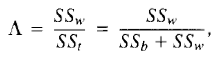 موضوع سمینار:تحلیل تشخیصی
21
Vرائو
این ملاک بر اساس فاصله ماهالونوبیس است و بر تمایز بین گروه ها تاکید می کند. این تمایز بر اساس فاصله مرکز ثقل هر گروه از مرکز ثقل تمام نمونه سنجیده می شود.
رائوی V و تغییرات در آن با حذف و اضافه متغیرها می تواند به عنوان آماره کای اسکویر تخمین زده شود.
هرچند این ملاک تمایز بین گروهی را بیشینه می کند، در موردهمگنی درون گروهی هیچ فرضی را در نظر نمی گیرد.
بنابراین استفاده از این ملاک ممکن است تابع تشخیصی ای رامعرفی کند که همگنی درون گروهی ماکزیمم ندارد.
موضوع سمینار:تحلیل تشخیصی
22
نکته
هر کدام از ملاک های ذکر شده می توانند به زیر مجموعه های متفاوت از متغیرهای تشخیصی منجر شوند. محقق در هنگام تحلیل تشخیصی گام به گام باید از هدف هرکدام از ملاک ها آگاه باشد. لاندای ویلکس پراستفاده ترین معیار آماری در این تحلیل است
موضوع سمینار:تحلیل تشخیصی
23
موضوع سمینار:تحلیل تشخیصی
24
موضوع سمینار:تحلیل تشخیصی
25
موضوع سمینار:تحلیل تشخیصی
26
موضوع سمینار:تحلیل تشخیصی
27
موضوع سمینار:تحلیل تشخیصی
28
موضوع سمینار:تحلیل تشخیصی
29
موضوع سمینار:تحلیل تشخیصی
30
نتایج و تفسیر آن
موضوع سمینار:تحلیل تشخیصی
31
موضوع سمینار:تحلیل تشخیصی
32
موضوع سمینار:تحلیل تشخیصی
33
موضوع سمینار:تحلیل تشخیصی
34
موضوع سمینار:تحلیل تشخیصی
35
موضوع سمینار:تحلیل تشخیصی
36
موضوع سمینار:تحلیل تشخیصی
37
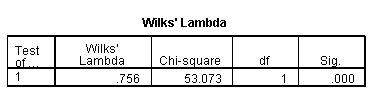 موضوع سمینار:تحلیل تشخیصی
38
موضوع سمینار:تحلیل تشخیصی
39
موضوع سمینار:تحلیل تشخیصی
40
موضوع سمینار:تحلیل تشخیصی
41
موضوع سمینار:تحلیل تشخیصی
42
موضوع سمینار:تحلیل تشخیصی
43
از توجه شما بسیار سپاسگذارم
موضوع سمینار:تحلیل تشخیصی
44